Le travailleur industriel comme objet et sujet des discours sociauxHistoire sociale des idées ouvrières au XIXe siècle
Séance 4, 11 octobre 2024
La propriété contre la citoyenneté
Cette critique de la propriété et de la richesse est aussi directement politique (vote censitaire, citoyen actif, marc d’argent, etc…).

Lecture Babeuf sur le citoyen pauvre.


Faire le point sur l’histoire du vote et de la professionnalisation politique.


Autres textes en ligne, comme le discours de Robespierre sur le marc d’argent.
Podcast : Spitz, « L’hiver républicain », « La suite dans les idées », France culture, septembre 2022.
Les idées communistes et ouvrières comme faits sociaux
Comment penser la production d’idées politiques par les dominé.e.s?
4
5
6
Une histoire sociale des idées populaires avant la RF : quelques remarques
La plupart des auteurs du canon partagent un certain nombre de caractéristiques sociales : hommes, bourgeois, proches du pouvoir, éduqués dans les meilleures institutions, disposant de temps, d’argent et de capital social, etc…

De fait, l’histoire des idées classiques reste prisonnière d’un certain type de producteurs et, avec eux, ne s’intéresse pas à certaines « visions du monde » (Lucien Goldmann) socialement plus dominées. Autrement dit, on ne sait pas ce que la majorité des êtres humains de la pré-modernité pensent, font politiquement, etc…

En se focalisant sur le livre, on reste donc pris dans une approche élitiste des « idées ». En effet, même si l’alphabétisation progresse grandement au XVIIIe siècle (favorisant des vocations intellectuelles d’un type social nouveau), la grande majorité de la population reste analphabète. 
	Rq : Roger Chartier écrit que l’on passe de 29 à 47% pour les hommes et de 14 à 27% pour les femmes entre 1686-1690 et 1786-1790.
7
Une histoire sociale des idées populaires avant la RF : quelques remarques
Jusqu’à la Révolution Française, les idées des classes populaires sont essentiellement caractérisables par “leur exclusion du champ de l’expression politique légitime”. Dès lors, pour les analyser, la difficulté est triple puisque, comme l’écrit Déborah Cohen, « les sujets ont peu parlé ; ils ont été peu entendus ; ils ont été parlés par les autres et leur voix a été recouverte par celle, désormais évidente, des vainqueurs de l’histoire qui en ont interprété et réduit le sens ».

La culture et les pensées populaires, essentiellement gestuelles et orales, n’ont en effet pas laissé de traces si ce n’est chez les dominants - dans leurs écrits et leurs archives (étatiques, policières, etc…). Pour accéder à ces acteurs, ils faut prendre des voies détournées, bien souvent celles de l’Etat et de sa répression. Dans tous les cas, comme l’écrit Carlo Ginzburg, dans l’introduction à son ouvrage sur la pensée politique du meunier Menocchio - analysées par le prisme des archives judiciaires -, les idées populaires ont longtemps été accessibles uniquement par “des sources écrites doublement indirectes, parce qu'écrites, et écrites en général par des personnes liées plus ou moins ouvertement à la culture dominante. Ce qui signifie que les pensées, les croyances, les espérances des paysans et des artisans du passé nous parviennent (quand elles nous parviennent) presque toujours à travers des filtres et des intermédiaires déformants ».

(Ginzburg, Le fromage et les vers, 1980 en français
8
Des études exemplaires : Le fromage et les vers. L’univers d’un meunier du XVIe siècle.
Dans ce livre, Ginzburg tente de dessiner l’univers mental de Domneico Scandella, dit Menocchio, un menuisier né en 1532 dans la région du Frioul (Italie nord-orientale). Pour cela, il utilise les archives judiciaires constituées lors des procès pour hérésie qui ont visé Menocchio, jusqu’à sa condamnation à mort.

C’est un moment où la lutte contre l’hérésie religieuse est particulièrement forte : comme l’écrit Ginzburg, « Cent ou cent cinquante ans plus tard, Menocchio aurait problablement été enfermé dans un hôpital de fous pour "délire religieux". Mais en pleine Contre-Réforme les modalités de l'exclusion étaient différentes - elles passaient surtout par le repérage puis la répression de l'hérésie » (p. 39-40).

Alors que Menocchio est accusé d’avoir prononcé des paroles « hérétiques et très impies » sur le Christ – mais aussi des jugements très critiques contre les riches ou le Clergé (il dit : « je crois que la loi et les commandements de l’Eglise sont tous des marchandises et que celle-ci en vit ») - ses juges cherchent à savoir comment il a pu se forger de telles idées et si il était « sérieux » ou « fou ». Comme l’écrit Ginzburg, « qu’un meunier comme Menocchio en soit arrivé à formuler des idées aussi différentes des idées courantes sans aucune influence extérieure parut invraisemblable aux inquisiteurs ». C’est pourquoi les lectures de Menocchio, ses discussions informelles, etc… sont au cœur des archives.
9
Chaos, vers et fromage
p.97 : « J'ai dit que, selon ce que je pensais et croyais, tout était un chaos...Et ce volume peu à peu fit une masse, comme se fait le fromage dans le lait, et des vers y apparurent, qui devinrent les anges ; et la très sainte majesté voulut que ce fussent Dieu et les anges ; au nombre de ces gens il y avait aussi Dieu créé lui aussi de cette masse en même temps..." Apparemment, à force de passer de bouche en bouche, le discours de Menocchio s'était simplifié et déformé »
« Ainsi, dans son langage dense, tout ruisselant de métaphore quotidiennes, Menocchio expliquait, avec une tranquille assurance, sa cosmogonie aux inquisiteurs stupéfaits et intrigués : sinon, pourquoi auraient-ils mené l'interrogatoire avec tant de minutie? AU milieu d'une telle variété de termes théologiques un point restait constant : le refus d'attribuer à la divinité la création du monde et, en même temps, la répétition obstinée de l'élément en apparence le plus bizarre : le fromage, les vers-anges nés du fromage ».
98 : « L'expérience quotidienne de la naissance des vers dans le fromage en train de moisir servait à Menocchio pour expliquer la naissance d’êtres vivants - les premiers les plus parfaits, les anges - à partir du chaos, de la matière "brute et indigeste" sans recourir à l'intervention de Dieu ».
« La cosmogonie de Menocchio était en substance matérialiste - de tendance scientifique ».
Des études exemplaires : Le fromage et les vers. L’univers d’un meunier du XVIe siècle, traduit en 1980.
Ginzburg conclut  : 

	« On voit donc affleurer dans les discours de Menocchio, comme par une fissure du sol, une couche culturelle profonde, si inhabituelle qu'elle en semble incompréhensible. Dans ce cas, à la différence des cas examinés jusqu'à présent, il ne s'agit pas seulement d'une réaction filtrée à travers la page écrite, mais d'un reste irréductible de culture orale. Pour que cette culture différente puisse voir le jour, il avait fallu la Réforme et la diffusion de l'imprimerie. Grâce à la première, un simple meunier avait pu penser à prendre la parole et à dire ses propres opinions sur l'Eglise et sur le monde. Grâce à la seconde, il avait eu des mots à sa disposition pour exprimer la vision obscure, inarticulée, du monde qui bouillonnait en lui. Dans les phrases ou les lambeaux de phrases arrachés aux livres, il trouva les instruments pour formuler et défendre ses idées pendant des années, d'abord devant les habitants de son village, ensuite contre des juges armés de doctrine et de pouvoir ».
11
Des études exemplaires : Carlo Ginzburg, Mythes emblèmes traces (1960’s / 1970’s).
Dans cette série d’études, l’historien italien continue son exploration de la pensée politique populaire de la première modernité à travers, notamment, les archives judiciaires.

C’est le cas dans l’article « Sorcellerie et piété populaire. Notes sur un procès, Modène, 1519 », où il examine les séries de procès d’inquisition conserveés aux archives d’Etat de Modène, et en particulier le premier groupe de procès, qui va de la fin du XVe siècle au milieu du XVIe siècle. Il remarque que pendant les trois années 1518-1520, il y a une concentration de procès et de dénonciations à propos d’affaires de sorcellerie, de magie et de superstition. Il s’intéresse notamment au procès de Chiara Signorini. 

Son interprétation : 
	« Deux paysans mal vus parce que soupçonnés de jeter des sorts ou de pratiquer des enchantements, redoutés des propriétaires, continuellement licenciés, se vengent (et pas seulement contre les maîtres qui les ont chassés, mais aussi contre ceux qui ont pris leur place) des injustices dont ils sont les victimes, en ayant recours à des pouvoirs qui finissent par se retourner contre eux : tel est le tableau qui se dessine à travers les témoignages qui nous avons examinés. Dans ce cas, la sorcellerie peut réellement être considérée, sans forcer, comme une arme de défense ou d’attaque dans les conflits sociaux ».
12
Des études exemplaires : Le désordre des familles (Arlette Farge et Michel Foucault), 1982.
Ils étudient les archives de la Bibliothèque de l’Arsenal et, parmi elles, les « lettres de cachet de famille ». Ces archives pré-révolutionnaires sont décisives pour saisir la pensée ordinaire du XVIIIe.

Foucault et Farge s’appuient centralement sur un registre de l’inspecteur Poussot qui a arrêté 2692 personnes entre 1738 et 1754. Chargé du quartier des halles, il a méthodiquement consigné ses activités de police. Parmi ces arrestations, plus de la moitié (1468) sont emprisonnées sur ordre du roi (et donc largement en réponse à des lettres de cachet).
13
Des études exemplaires : Le désordre des familles, Arlette Farge et Michel Foucault, 1982.
« A la lecture de ces Archives, plusieurs faits nous avaient l’un et l’autre frappés. D’abord le très grand nombre, parmi ces dossiers, de ceux qui concernent les « lettres de cachet » et, plus précisément, des suppliques adressées soit au lieutenant de police, soit directement à la Maison du roi pour obtenir du souverain un « ordre » restreignant la liberté de l’individu (il peut s’agir d’une résidence forcée, d’un exil, mais le plus souvent d’un enfermement). Nous avait frappé aussi le fait que, dans beaucoup de cas, ces demandes étaient formulées à propos d’affaires de famille et tout à fait privées : conflits mineurs entre parents et enfants, mésentente de ménage, inconduite d’un des époux, désordre d’un garçon ou d’une fille. Il nous était également apparu que dans leur grande majorité ces demandes émanaient de milieux modestes, parfois même très pauvres – depuis le petit marchand ou l’artisan jusqu’au maraîcher, au fripier, au domestique ou au gagne-denier. Enfin, nous avions pu constater que, malgré le caractère lacunaire de ces archives, on y trouvait encore souvent, autour d’une demande d’internement, toute une série d’autres pièces : attestation des voisins, de la famille ou de l’entourage, enquête des commissaires de police, décision du roi, demandes de libération de la part de ceux qui avaient été victimes de ces internements ou de ceux-là mêmes qui les avaient demandés. 

	Pour toutes ces raisons, il nous a semblé que cette documentation pouvait ouvrir des aperçus intéressants sur toute une vie quotidienne dans les classes populaires de Paris à l’époque de la Monarchie absolue – ou du moins pendant une certaine période de l’Ancien Régime. On aurait tendance à chercher dans les archives des lettres de cachet une documentation sur l’absolutisme royal, sur la manière dont le monarque frappait ses ennemis ou dont il aidait une grande famille à se débarrasser d’un parent.
	Or, la lecture de ces dossiers nous a mis sur la trace moins des colères du souverain que des passions du menu peuple, au centre desquelles on trouve les relations de famille – maris et femmes, parents et enfants » (p. 7-8).
14
Des études exemplaires : Le désordre des familles (Arlette Farge et Michel Foucault), 1982.
« A tourner les pages du registre, à lire tant de noms de femmes et d’hommes, à relever leurs surnoms si fréquents sur ces feuilles qui disent à la fois peu et beaucoup, un paysage se dessine d’emblée : ils sont à peu près 3 000 à s’être échoués sur ce livre, jeunes pour la plupart, nés le plus souvent loin de la capitale, exerçant à peu près tous les métiers sauf les plus nobles, immobilisés là après avoir connu à la fois l’itinérance, la précarité des travaux saisonniers, l’ambiance lourde des cabarets et des trafics, les alliances rapides avec d’autres pas plus gâtés par la vie et aussi tentés par la malice […]. C’est aussi l’image d’un Paris capté dans ses nuits : les perquisitions dans les garnis, dans les chambres d’auberges et les lieux clos mal famés ouvrent sur la vie nocturne. L’inspecteur peut rentrer partout, interrompre le sommeil des gens, surprendre les amours et les liaisons, demander à chacun le pourquoi de ses activités […]. Les 3000 personnes arrêtées par les hommes de l’inspecteur Poussot dévoilent en fait le Paris dont ne veut pas l’ordre dominant. Derrière ces arrestations, on lit une volonté de présence de la police dans tous les lieux secrets de la capitale, une volonté d’intervention royale à tous niveaux, dans la rue comme à la maison » (p. 12 à 14).
15
Quelques autres exemples d’études classiques
Emmanuel Leroy Ladurie, Montaillou : village occitan de 1294 à 1324 (Gallimard, 1975), dans lequel il s’appuie sur les registres d’inquisition de Jacques Fournier (futur pape Benoît XII) pour retracer la vie et la pensée (notamment hérétique) des habitants de ce village de l’Ariège à la fin du Moyen-Âge.

Robert Mandrou (De la culture populaire aux xviie et xviiie siècles. La Bibliothèque bleue, Stock, 1964) et Lise Andries avec Geneviève Bollème ( La Bibliothèque bleue au xviiie siècle. Une tradition éditoriale, 1989) sur l’histoire de la littérature de colportage populaire.

Lucien Febvre, Le problème de l’incroyance au XVIe siècle. La religion de Rabelais, Albin Michel, 1942, sur la pensée populaire au XVIe siècle à partir d’une grande figure. Comme il l’écrit, «  La démarche s’imposait, que nous allons suivre : centrer l’enquête sur un homme, choisi non seulement parce qu’il demeure célèbre, mais parce que l’état des documents qui permettent de reconstituer sa pensée, parce que les déclarations que cette œuvre contient, parce que les significations même de cette œuvre semblent la qualifier spécialement pour une pareille étude. Cet homme : François Rabelais ».

Jérémy Foa, Tous ceux qui tombent. Visages du massacre de la St Barthélémy, La Découverte, 2021, sur les meurtriers et les victimes ordinaires de la St Barthélémy, autour de 1570.

Travaux sur les carnavals ; sur les idées sollicitées par le pouvoir (cahiers de doléances, etc…) ; sur les « gestes politiques » ; etc….
Un objet d’enquête sur les pensées populaires au XVIIIe : la bibliothèque Bleue de Troyes.
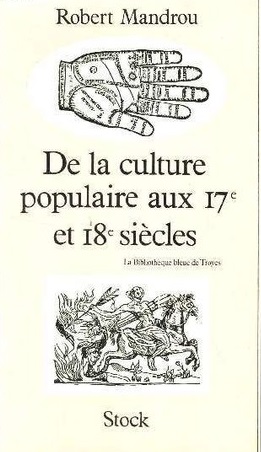 Les textes de la Bibliothèque Bleue de Troyes sont des textes lus oralement, dans des contextes plutôt ruraux et à des personnes analphabètes. 

Même s’ils sont écrits par d’autres, nous renseignent sur des éléments de la culture populaire, car en raison du « consensus entre l’offre et la demande grâce auquel le fonds s’est constitué », la Bibliothèque Bleue permet de « délimiter un niveau culturel, ou encore un contenu de mentalité » populaire (Mandrou, p. 21 et 23).
Une histoire sociale des idées populaires depuis la Révolution
Peu à peu, le développement de l’alphabétisation et la démocratisation des sociétés (notamment française) va permettre d’avoir de plus en plus de « récits » et idées populaires directes, sans intermédiaires.

Exemple : Daniel Roche a publié en 1982 Jacques-Louis Ménétra, Journal de ma vie (compagnon vitrier du XVIIIe). Ce type de témoignage se développent au XIXe.

Puis, à partir des années 1830, la question sociale se développe et, avec elle, l’étude des conditions de vie des ouvriers, des prolétaires, des travailleurs d’usines, de mines, des paysans. 

La parole ouvrière, bien qu’encore largement monopolisée par le pouvoir (Eglise, bureaucratisation étatique naissante avec ses ministères, patrons), s’autonomise. Elle passe par des journaux, des autobiographies, des poèmes, des professions de foi, des journaux intimes, des lettres, etc…Il peut aussi s’agir d’objets, de livres de compte, etc…Des enquêtes s’intéressent même à des matérialités étonnantes (poteries, planchers, etc…)

Le cas des autobiographies ouvrières dans le monde anglo-saxon est intéressant. S’il en existe aujourd’hui 801 entre 1790-1900, cela est largement dû à une collecte volontariste entreprise par des universitaires pour exhumer et publier des textes gardés dans les familles ouvrières depuis plusieurs générations. L’une des spécificités de ces sources est qu’elles n’ont pas toujours été publiées à l’époque de leur écriture, et qu’elles nécessitent donc une démarche pro-active de la part de la chercheuse ou du chercheur.
Aristophane reprochait à Socrate d'être fils d'une sage-femme, à Euripide d’être fils d’une vendeuse d’herbes ; et combien de grands hommes ont reçu de semblables reproches ?  Le grand nombre s’est mis-au dessus, il y en eut qu’ils rendirent leur vie malheureuse. Je ne reconnais d’inégalité que dans les individus mêmes ; car l’homme qui puise la vie dans les sentiments de l’homme ; est l’égal de tout être de son espèce, et il n’y a point de rang où il ne soit à sa place, et pourquoi donc n’être pas content de son sort ?En effet, est-il en notre pouvoir de naître de race ou d'extraction noble, de recevoir la vie du sang d'un roi, ou dans une république de familles riches et patriciennes ? C'est un présent de la fortune que naître ainsi, c'est un grand pas dans la carrière de la vie, mais un malheur dans l’adversité. Si le style est tout l’homme, dans ce journal observateur, on doit reconnaître l’artisan.
Idée communiste et idée socialiste depuis la Révolution Française
Réinscrite dans l’histoire longue des idées populaires, on peut dire que l’idée communiste naît très largement avec la Révolution Française (comme moment égalitaire et comme moment de prise de parole du peuple) puis le contexte de l’industrialisation.

Le terme est déjà là pendant la RF (Restif de la Bretonne) ou l’idée de commun fortement présente, comme chez Gracchus Babeuf. 

Le terme se diffuse surtout dans les années 1840-1848, et renvoie à un courant des socialismes européens. L’un de ses courants est le néo-babouvisme, qui se constitue et se développe après la publication par Buonarroti de la Conspiration pour l’Égalité, dite de Babeuf, en 1828. Suivront plusieurs sociétés, dont la Société des Fleurs, en 1836. 

A partir des années 1930, c’est le terme de « socialiste » qui s’impose. 

Remarque : On peut dire que, jusqu’à la première guerre mondiale, les termes de marxisme, de communisme et de socialisme sont équivalents. Mais le terme de socialisme est plus englobant : le marxisme est un socialisme, mais tous les socialistes ne sont pas marxistes.
Lecture : Manifeste des égaux
Socialismes, marxismes et anarchismes. Les pensées de l’égalité au XIXe siècle.
-Quelques éléments de contexte sur l’avènement des pensées de l’égalité au XIXe siècle.


-Idées phares des pensées de l’égalité au XIXe et lectures de textes.
L’émergence de la question sociale
Le début du XIXe siècle est marqué par un phénomène rapide et très intense d’industrialisation (chemin de fer qui désenclave les campagnes, machine à vapeur, essor de l’industrie métallurgique et textile et formation de bassins miniers, développement démographique des villes et concentration des travailleurs.

C’est aussi, dans le même temps, l’apparition de la grande pauvreté et de conditions de travail très difficiles. Pour S. Guérard de Latour, « avec l’apparition du prolétariat, c’est la signification de la « misère » du peuple qui change de nature. Du temps de l’Ancien Régime, la misère était envisagée sous un angle principalement moral et religieux : qu’elle procède d’un vice individuel (paresse, irresponsabilité) ou d’une fatalité (la pauvreté fait partie de la condition humaine, conséquence du pêché originel), elle appelait la compassion et la charité, c’est-à-dire deux dispositions éthiques. 

Avec l’apparition des prolétaires, la misère commence à être envisagée comme un problème social et politique (d’où l’émergence des études sur le paupérisme qui analyse la pauvreté d’une partie de la population comme un phénomène structurel et non pas individuel).
Révolte des canuts, ludisme et réaction conservatrice
Le 22 novembre 1831, les « canuts» lyonnais se révoltent, un an après l’accession au trône de Louis-Philippe.

Après plusieurs incidents les premiers jours de novembre, les canuts lyonnais, réclamant le droit de pouvoir travaillant et vivre dignement, s’opposent à la garde nationale. On compte des centaines de morts.

S’opposant au progrès technique comme moyen de précariser massivement les ouvriers et de dévaluer leur travail, les canuts évoquent les mouvements « luddistes » (« briseurs de machine ») anglais initiés autour de 1811-1812.

Ils développent aussi (notamment autour du journal L’écho de la fabrique) une démocratie d’atelier (mutuellisme, association) dans le but de peser dans les négociations avec les patrons et dans les transactions face aux négociants dans les Prudhommes.

 L’opposition est vive avec certains libéraux. Saint-Marc Girardin écrit en novembre 1831 dans le Journal des débats:
	« La sédition de Lyon a révélé un grave secret, celui de la lutte intestine qui a lieu dans la société entre la classe qui possède et celle qui ne possède pas. Notre société commerciale et industrielle a sa plaie comme toutes les autres sociétés ; cette plaie, ce sont les ouvriers. […] Aujourd’hui, les barbares qui menacent la société ne sont point au Caucase ni dans les steppes de la Tartarie ; ils sont dans les faubourgs de nos villes manufacturières […]. Il faut que la classe moyenne sache bien quel est l’état des choses ; il faut qu’elle connaisse bien sa position. Elle a au-dessous d’elle une population de prolétaires qui s’agite, qui frémit, sans savoir où elle ira ; que lui importe ? Elle est mal. Elle veut changer. C’est là où est le danger de la société moderne ; c’est de là que peuvent sortir les barbares qui la détruiront »
L’exemple du travail des enfants : une chronologie franco-anglaise
1801, Royaume-Uni : Interdiction du travail des enfants de moins de 8 ans.
1802, Royaume-Uni : Factory Act (Health and Morals of Apprentices Act) réglementant le temps de travail, le travail de nuit et les conditions de travail des enfants.
1813, France : un décret impérial interdit le travail des enfants de moins de 10 ans dans les mines, le 3 janvier 1813.
1819, Royaume-Uni : Le travail des enfants de moins de 9 ans est interdit.
1833 : 29 août, Royaume-Uni : Factory Act portant à 48 heures hebdomadaires et 9 à 11 heures quotidiennes leur temps de travail.
1841 : 21 mars, France : Adoption de la loi relative au travail des enfants employés dans les manufactures, usines ou ateliers, donnant un âge minimum (8 ans si plus de 20 employés) et limitant le travail de nuit et le dimanche.
1844, Royaume-Uni : Factory Act portant à 6 heures et demie le temps de travail quotidien des 8-13 ans.
1847 : 8 juin, Royaume-Uni : Loi limitant à 10 heures la journée de travail des 13-18 ans.
1851, France : Loi limitant la durée du travail : 8 heures avant 14 ans, 12 heures de 14 à 16 ans.
1853 : 16 mai, Prusse : Code du travail des enfants portant l'âge minimum à 10 ans, pour 6 heures maximum et accordant trois heures pour l'école.
1874 : 19 mai, France : Loi sur le travail des enfants et filles mineures dans l'industrie, limitant l'emploi avant 12 ans.
1877, Suisse : L'âge minimum est porté à 14 ans, le travail de nuit interdit pour les femmes et les moins de 18 ans, le nombre d'heures maximum décroît.
1878, Royaume-Uni : Factory Act portant à 10 ans l'âge minimum ; les enfants de 10 à 14 ans ne peuvent travailler qu'une demi-journée.
1891, Royaume-Uni : Factory Act portant à 11 ans l'âge minimum.1892, France : Par la loi du 2 novembre 1892, la durée maximum de travail est ramenée à 10 heures quotidiennes à 13 ans, à 60 heures hebdomadaires entre 16 et 18 ans, et un certificat d'aptitude est nécessaire.
L’émergence de la question sociale
On trouve dans ces années des enquêtes issues du pouvoir politique - notamment libéral, après la révolution de 1830 - et des élites patronales. En 1834-1835, l’une des enquêtes pionnières fut produite par le médecin Louis-René Villermé, membre de l’Académie des sciences morales et politiques. 

Dans cette étude intitulée L’état physique et moral des classes ouvrières, ce membre du Conseil d’Hygiène Publique et de Salubrité souligne que le problème des classes laborieuses n’est pas tant dans leurs conditions de travail mais dans leurs défaillances morales. En écrivant que les ouvriers ne sont souvent “misérables que par leur propre faute”, il montre qu’il est à “l’avant-garde d’un nouveau mouvement de réformateurs hygiénistes qui entendent diagnostiquer et guérir les « infirmités sociales ».
Enquêter, connaître, comprendre, dénoncer
Si le début du XIXe siècle est marqué par une réglementation (et déréglementation) que l’on peut appeler capitaliste, les années 1830 voient émerger la « question sociale ». Elle naît de la contradiction entre l’égalité théorique en droits introduite par la révolution de 1789 et la réalité pratique des inégalités économiques et sociales.


Les idées socialistes se développent au même moment, notamment autour des Saints-Simoniens :
« Toutes les institutions sociales doivent avoir pour but l’amélioration du sort moral, physique et intellectuel de la classe la plus nombreuse et la plus pauvre » sur Le Globe, journal de la Doctrine de SAINT-SIMON (27 décembre 1830) 


Si les théories socialistes entendent prendre appui sur les protestations sociales (à partir des canuts lyonnais, les ouvriers de la soie), plusieurs socialistes font eux-mêmes des enquêtes. C’est le cas d’Engels : à partir de l’automne 1842, à 24 ans, il se retrouve à Manchester, au cœur de la région économique la plus importante d’Angleterre. Il publie en 1845 La situation de la classe laborieuse en Angleterre. Dans ce livre, il s’appuie par exemple sur les rapports de la Factory Enquiry Commission de 1833, de l'Enquiry into the Sanitary Condition of the Labouring Population de 1842, de, la Children's Employment Commission de 1842-1843.
Enquêter, connaître, comprendre, dénoncer
A l’époque, il apparaît que la question sociale est un problème international. Le problème du prolétariat se retrouve chez Buret (La misère des classes laborieuses en France et en Angleterre, 1840), chez Ducpétiaux (De la condition physique et morale des jeunes ouvriers, et des moyens de l'améliorer, 1843) ou encore chez Blanqui. Ce dernier, socialiste radical, fait une enquête à Rouen après la révolution de 1848, essentiellement sur les ouvriers du textile (Des classes ouvrières en France pendant l’année 1848). 

A propos de cette enquête, Francis Dumier explique que «  l’âge des enfants employés dans les entreprises est de 9,2 ans selon les fiches ouvrières et de 11,2 ans selon l'appréciation patronale. 4 entreprises emploient des enfants de six ans et chez Bobee, les ouvriers déclarent que les mères sont obligées de venir avec leurs enfants ».
Engels, La situation de la classe laborieuse en Angleterre, 1845
Dans ce gigantesque labyrinthe de rues, il existe des centaines et des milliers de voies étroites et de ruelles, dont les maisons sont trop misérables pour quiconque peut encore consacrer une certaine somme à une habitation humaine, et c'est bien souvent tout près des luxueuses maisons des riches que l'on trouve ces refuges de la plus atroce misère. C'est ainsi que récemment, au cours d'un constat mortuaire, on a qualifié un quartier tout proche de Portman Square, place publique très convenable, de séjour « d'une foule d'Irlandais démoralisés par la saleté et la pauvreté ». C'est ainsi que l'on découvre dans des rues comme Long-Acre etc... qui, sans être « chic », sont malgré tout convenables, un grand nombre de logements dans des caves, d'où surgissent des silhouettes d'enfants maladifs et des femmes en haillons à demi mortes de faim. Aux alentours immédiats du théâtre Drury-Lane - le second de Londres -, on trouve quelques-unes des plus mauvaises rues de toute la ville (rues Charles, King et Parker) dont les maisons aussi, ne sont habitées des caves aux combles que par des familles pauvres. Dans les paroisses de St John et de St Margaret, à Westminster habitaient en 1840, selon le journal de la Société de statistiques, 5,366 familles d'ouvriers dans 5,294 « logements » - si on peut leur donner ce nom - hommes, femmes et enfants, mêlés sans souci d'âge ou de sexe, au total 26,830 individus , et les trois quarts du nombre des familles citées ne disposaient que d'une pièce. Dans la paroisse aristocratique de St George, Hanover Square, habitaient, selon la même autorité , 1,465 familles ouvriè­res, au total environ 6,000 personnes, dans les mêmes conditions; et là aussi plus des deux tiers des familles entassées chacune dans une seule pièce. Et de quelle façon les classes possédantes n'exploitent-elles pas légalement la misère de ces malheureux, chez qui les voleurs eux-mêmes n'espèrent plus rien trouver !

Rq : Marx a, lui aussi, fait un « questionnaire » resté fameux.
Défense d’un point de vue ouvrier
L’enquête est mise en avant  pour conceptualiser des “points de vue” spécifiques à partir d’enquêtes et d’un travail de recherche actif mené par des dominés. 




« […] les points sur lesquels repose notre étude sortent de la source même de ceux pour laquelle elle a été faite et dont l’exposé est certainement plus sincère que ce qui sort de l’administration, où la plupart sont, sinon incompétents, du moins absolument étrangers à ce qui touche les questions ouvrières, qui ne sauraient être mieux traitées que par les ouvriers eux-mêmes. »
ADSSD, F. N. de la chapellerie française, 235J44, Statuts et Congrès, Résumé historique et statistique (1880-1890)

Agnès Hirsch, dans son travail sur les recherches menées par des fédérations ouvrières à la fin du XIXe siècle, montre bien qu’il s’agit d’abord de se connaître soi-même, et ce comme préalable à des revendications politiques. La science prolétarienne passe donc d’abord par la production de discours subalternes, discours qui sont ensuite utilisés par les fédérations pour tenter de produire des effets directement politiques.
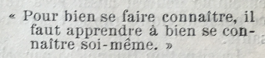 Idéologies socialistes et société industrielle
Chez les Saint-Simoniens (historiquement les premiers socialistes français), il existe un objectif égalitaire clairement exposé. Le but est de respecter la plus stricte possible l’égalité maximale des chances (ce qui qualifie tout le mouvement saint simonien).

Mais en même temps, fondements aristocratiques, basés sur les « capacités » 

« Partisans de l'égalité ! SAINT-SIMON vous dit que les hommes sont inégaux ; mais ils vous dit aussi qu'ils ne se DISTINGUERONT plus entre eux que par leur puissance d’Amour, de science et d’industrie; n'est-ce donc pas cela que vous vouliez? Défenseurs de la liberté ! SAINT-SIMON VOUS dit que vous aurez des chefs ; mais ces chefs seront ceux qui vous aimeront, et que vous chérirez le plus, qui seront le plus capables d'élever vos sentiments, de cultiver votre intelligence , d'augmenter vos richesses; vouliez-vous donc autre chose, lorsque vous cherchiez à vous affranchir de vos anciens maîtres? »

L'homme a jusqu'ici exploité l'homme. Maîtres, esclaves; patricien, plébéien; seigneurs, serfs; propriétaires, fermiers; oisifs et travailleurs, voilà l'histoire progressive de l'humanité jusqu'à nos jours; ASSOCIATION UNIVERSELLE, voilà notre avenir; à chacun suivant sa capacité, à chaque capacité suivant ses oeuvres, voilà le DROIT nouveau, qui remplace celui de la conquête et de la naissance : l'homme n'exploite plus l'homme ; mais l'homme, associé à l'homme, exploite le monde livré à sa puissance.

L’une des idées clés, c’est qu’il faut de la délégation, des intellectuels, etc…, et qu’il faut au fond une alliance entre élites du travail et élites intellectuelles. C’est par là que passera le salut des ouvriers. C’est une vision conciliatrice des rapports entre travailleurs et capitalistes, assez réformiste dans l’univers du socialisme.
Idéologies socialistes et société industrielle
Au-delà des saint-simoniens, les socialismes se développent très fortement (y compris, donc, les babouvistes). Ces socialistes qualifiés d’ «utopiques » (en raison notamment de leur vision conciliatrice des rapports entre travailleurs et capitalistes) par Marx et Engels sont dans ces années français (Saint-Simon, Fourier, Cabet) mais aussi anglais (Owen). La plupart de ces idées naissantes passent par des journaux comme Le Populaire, dirigé par Cabet. 

Utopiques, ces textes le sont dans la forme (à l’image du Voyage en Icarie, d’Etienne Cabet, publié en exil et anonymement à Londres en 1839/1840). Mais depuis la Révolution Française, l’utopie a aussi bien souvent une application directement pratique (phalanstère, communautés, etc…).

Cabet, par exemple, sera aller fonder des « vraies » Icaries aux Etats-Unis, avec de nombreux adeptes (et il ratera, en partie, 1848).
La diffusion de l’imprimé
Augmentation des feuilles imprimées après 1830 et surtout après 1835 (restriction de la distribution des journaux aux seuls abonnés).

Les petites brochures, ou « tracts », se diffusent. C’est véritablement en 1840 que semble apparaître le mot « tract » et son sens moderne. On le trouve dans Etudes sur les réformateurs ou socialistes modernes, de Louis Reybaud, quand il écrit sur Owen : « Ces divers écrits à la main (en anglais tracts), composés de quelques feuilles ont tous traits à quelques tentatives d’association ou de réalisation ». 

Avec février 1848, on voit l’apparition de plus de 300 journaux et feuilles volantes, à prix souvent très modique. On voit aussi apparaître de très nombreuses professions de foi, notamment ouvrières. 

Avec la Commune, centralité des « placards » (affichage des proclamations prises par les commissions). A côté de ça, très nombreux titres de presse, de brochures, de feuilles simples aussi circulent. 

Une étude décisive : J. Rancière, La nuit des prolétaires. Archives du rêve ouvrier, 1981. Voir aussi Rancière et Faure, La parole ouvrière (1830-1851). Celle-ci s’appuie notamment sur de nombreux journaux ouvriers, qui se multiplient après 1830 à la faveur de la liberté de la presse. On peut penser à L’Artisan, au Peuple et au Journal des ouvriers. Ce sont non seulement des lieux de production d’idées politiques touchant à la question sociale et ouvrière, mais aussi des lieux réservés aux ouvriers.
Fernand Rude et le « placard séditieux »
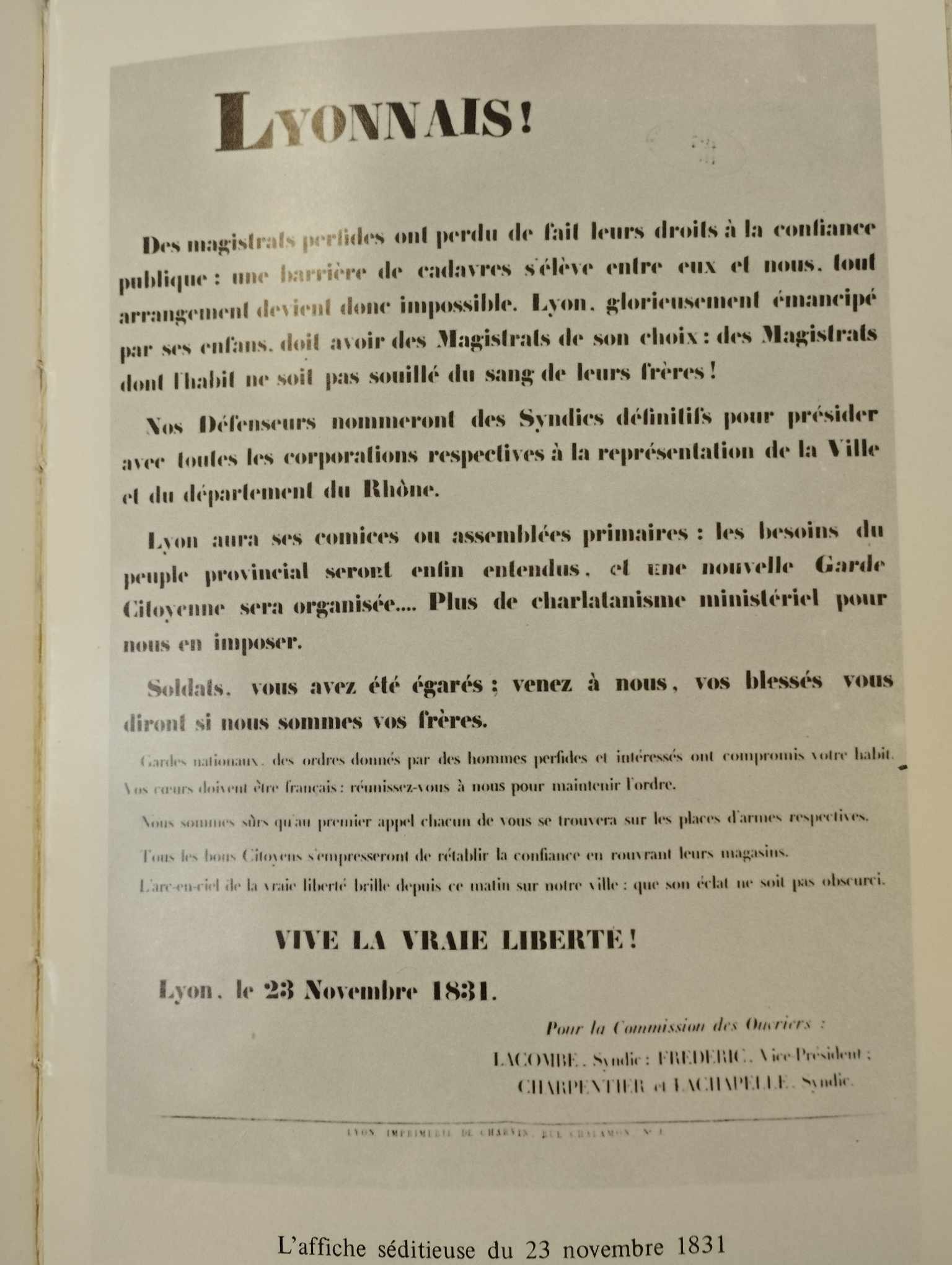 Enquêter, connaître, comprendre, dénoncer (2)
Ces enquêtes socialistes se trouvent en concurrence avec de nombreux discours sur les conditions de travail des ouvriers, discours émanant essentiellement des élites. 


C’est le cas des enquêtes issues du pouvoir politique - notamment libéral, après la révolution de 1830 - et des élites patronales. En 1834-1835, l’une des enquêtes pionnières fut produite par le médecin Louis-René Villermé, membre de l’Académie des sciences morales et politiques. Dans cette étude intitulée L’état physique et moral des classes ouvrières, ce membre du Conseil d’Hygiène Publique et de Salubrité souligne que le problème des classes laborieuses n’est pas tant dans leurs conditions de travail mais dans leurs défaillances morales. En écrivant que les ouvriers ne sont souvent “misérables que par leur propre faute”, il montre qu’il est à “l’avant-garde d’un nouveau mouvement de réformateurs hygiénistes qui entendent diagnostiquer et guérir les « infirmités sociales »
Un roman marquant : Les mystères de Paris, d’E. Sue.
Le roman est initialement publié en feuilleton par Eugène Sue (1804-1857) dans le Journal des Débats entre juin 1842 et octobre 1843.

C’est initialement une commande, et elle intéresse peu le grand bourgeois E. Sue. Il finit par se résoudre à se « déguiser » en pauvre et à aller arpenter les rues de Paris. 

Succès considérable en France et à l’étranger, le livre connaîtrait dix tomes, et Sue finira député de la Seine entre avril 1850 et le 2 décembre 1851. 

On trouve dans ce texte (comme d’autres, chez Balzac, Hugo, etc…) des éléments sur la vie des ouvriers et la ville, sur les classes sociales et la pauvreté, sur le travail, etc… Plus globalement, c’est aussi une connaissance de plus en plus réaliste de la « populace », des « bas-fonds », de la « vile multitude », etc…

Pour une histoire de cet imaginaire, voir Dominique Kalifa, Les bas-fonds : histoire d’un imaginaire, Paris, Seuil, 2013.
Deux ateliers tournants

1] Parole ouvrière, pensée ouvrière : les journaux écrits par des travailleurs dans les années 1830-1848.

2] Lecture de Louis Blanc, L’organisation du travail, 1839.

Lectures complémentaires en ligne: 
-Flora Tristan, L’Union ouvrière, 1843
-Auguste Blanqui, « Notre drapeau, c’est l’égalité », Le Libérateur, n°1, 2 février 1834.
Le socialisme et l’Etat : l’exemple de Louis Blanc.
Le socialisme : une critique de l’égalité formelle et une analyse matérialiste des conditions d’existences des plus pauvres.

Le socialisme : une (re)définition de la liberté comme « capacité d’agir », comme liberté sociale, comme liberté qui s’articule de façon obligatoire avec l’égalité et la fraternité, les deux autres devises de la République française.

Le socialisme : l’Etat, un acteur central et un outil pour accéder à l’égalité réelle. Pour cela, une réforme politique majeure est nécessaire. Il faut notamment repenser la question de la représentation politique en termes d’inclusivité.

	(cf Samuel Hayat, « La représentation inclusive », Raisons politiques, 2013/2 (N° 50), p. 115-135 ; voir aussi Samuel Hayat, Corinne Péneau, Yves Sintomer (dir.), La représentation avant le gouvernement représentatif, Presses universitaires de Rennes, 2020).
Blanqui sur l’égalité
Il n’y a point ici à détruire, ni même à remplacer; il s’agit simplement au contraire de continuer un mouvement admirable de progrès qui s’est fait jour avec une irrésistible persévérance, en brisant l’un après l’autre les obstacles qui renaissaient incessamment pour entraver sa marche. Or, tous ces obstacles n’ont pas disparu; car l’ennemi qui les suscite, le privilège, est encore debout, poursuivant contre l’égalité, mère du progrès, cette guerre implacable qui a duré déjà dix-huit cents ans, et qui bouillonne toujours plus ardente dans les entrailles de la société chrétienne. Le privilège et l’égalité, voilà les deux principes qui se disputent la France dès son berceau; l’un, aussi vieux que le monde dont il est l’Ahriman, le génie malfaisant, principe de désordre et de violence, cherchant son appui dans l’égoïsme et les viles passions qui en découlent, divise les hommes pour les isoler, ne veut d’instrument que la force matérielle, n’enfante que la concurrence, la guerre, et a pour dernière conséquence logique la destruction. L’autre, révélation sublime, apparue tout à coup aux yeux des nations comme un symbole de délivrance et de salut, l’égalité donnée au monde par l’Évangile qui en a semblé l’œuvre d’un Dieu, est le principe d’ordre et de justice éternelle, destiné à fermer les plaies hideuses creusées par le privilège; l’Égalité appelle toutes les vertus et refoule tous les vices. Elle tue l’égoïsme et ne vit que de dévouement.

En un mot, nous sommes toujours et partout avec les opprimés contre les oppresseurs, et nous disons comme Saint-Just: «Les malheureux sont les puissances de la terre.» Il n’importe guère que l’oppression se manifeste sous la forme d’aristocratie militaire ou commerciale, que le peuple soit exploité par le sabre ou par les écus; nos entrailles s’émeuvent de la même pitié pour les souffrances du paysan foulé aux pieds du coursier de son châtelain, et pour l’agonie de l’ouvrier dont le sang sert à graisser les mécaniques de son suzerain industriel. Il n’y a rien de changé en effet, sinon que le privilège, vaincu sous l’armure du haut baron, reparaît avec l’habit du capitaliste; c’est toujours le privilège avec son même drapeau où on lit: «Oisiveté et exploitation», tandis que l’égalité lui oppose avec non moins de constance sa devise si souvent victorieuse: «Intelligence et travail!»

Comprend-on ces deux symboles? L’oisiveté, c’est-àdire l’homme inerte, n’exerçant plus ses facultés, dégradé jusqu’à l’état de brute, l’homme enfin cessant d’être homme! L’intelligence et le travail, c’està-dire l’homme exalté par la pensée, ennobli par l’exercice de sa puissance, l’homme dominant en maître toute la création! Voilà où aboutissent en dernier résultat ces deux principes, le privilège et l’égalité. Qu’on ne s’étonne donc pas que dans une lutte entre de tels ennemis, la victoire demeure invariablement à l’égalité, puisqu’il faut qu’elle triomphe ou que l’humanité périsse. Aussi les deux grandes forces de l’humanité, dont elle dispose toujours dans chaque combat, l’intelligence et le travail, lui assurent-elles un succès infaillible. Le travail, c’est le peuple; l’intelligence, ce sont les hommes de dévouement qui le conduisent.
Extrait de Proudhon, exercice de Commentaire
« Le socialisme a pour but l’affranchissement du prolétariat et l’extinction de la misère, c'est-à-dire l’égalité effective des conditions parmi les hommes. Sans égalité, il y aura toujours misère, toujours prolétariat. Le socialisme, égalitaire avant tout, est donc la formule démocratique par excellence.
	Or quelle est la cause de l’inégalité ? Cette cause (…) est la réalisation dans la société de cette triple abstraction : Capital – travail – talent. C’est parce que la société s’est divisée en trois catégories de citoyens correspondantes aux trois termes de cette formule, c’est-à-dire parce que l’on a fait une classe des capitalistes ou propriétaires, une autre classe des travailleurs et une troisième classe des capacités, que l’on est arrivé constamment à la distinction des castes et que la moitié du genre humain a été l’esclave de l’autre. (…)
	Le dogme fondamental du socialisme consiste donc à résoudre la formule aristocratique : Capital-Travail-Talent en celle-ci plus simple : TRAVAIL ! - à faire, par conséquent, que tout citoyen soit en même temps, au même titre et dans un même degré, capitaliste, travailleur, et savant ou artiste. (…) Séparez ces qualités dans l’organisation sociale vous créez fatalement les castes, l’inégalité, la misère ; unissez-les, au contraire, dans chaque individu : vous avez l’égalité, vous avez la République. C’est encore ainsi que dans l’ordre politique doivent s’effacer un jour toutes ces distinctions de gouvernants et gouvernés, administrateurs et administrés, fonctionnaires publics et contribuables, etc. Il faut, par le développement de l’idée sociale, que chaque citoyen soit tout : car, s’il n’est pas tout, il n’est pas libre ; il souffre oppression et exploitation en quelque endroit. »
	Pierre-Joseph Proudhon, « Manifeste électoral du Peuple [un journal] », 15 novembre 1848.